Science Fiction
The facts
The Martian (Gravity Assist)
Gravity Assist
Is this plausible?

Gravity assist means using the gravitational attraction of a planet to increase, or decrease, the velocity of a passing spacecraft

is the effect real?


The effect is real, but you have to factor in the motion of the planet itself to control it…..

Gravity assist | The Planetary Society
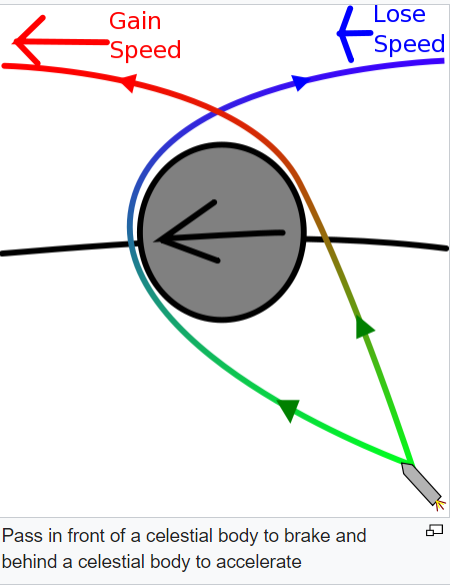